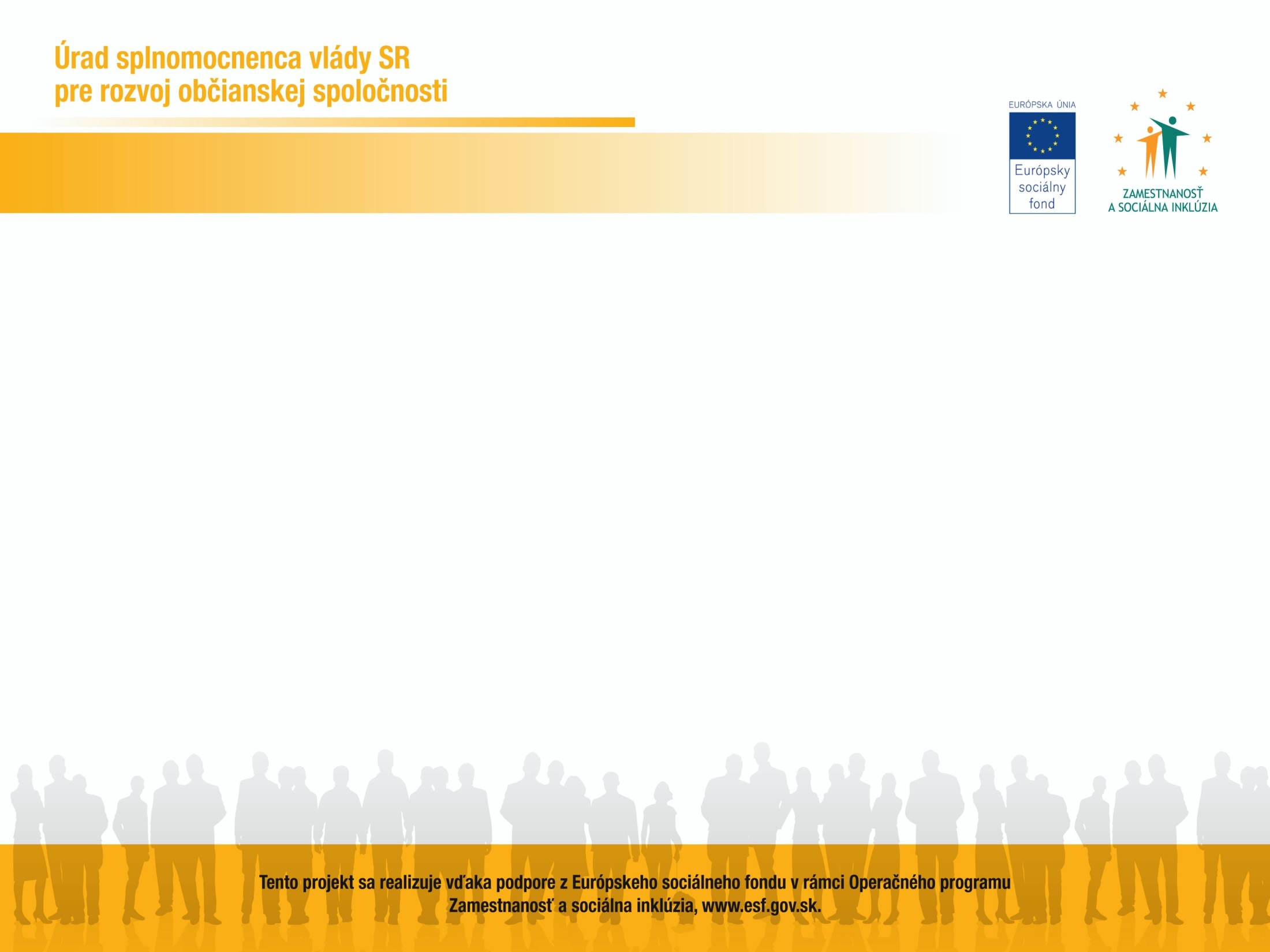 Národný projekt
Zvyšovanie transparentnosti neziskového sektoraa kvality služieb poskytovaných neziskovými organizáciami cez mechanizmus akreditácie MNO
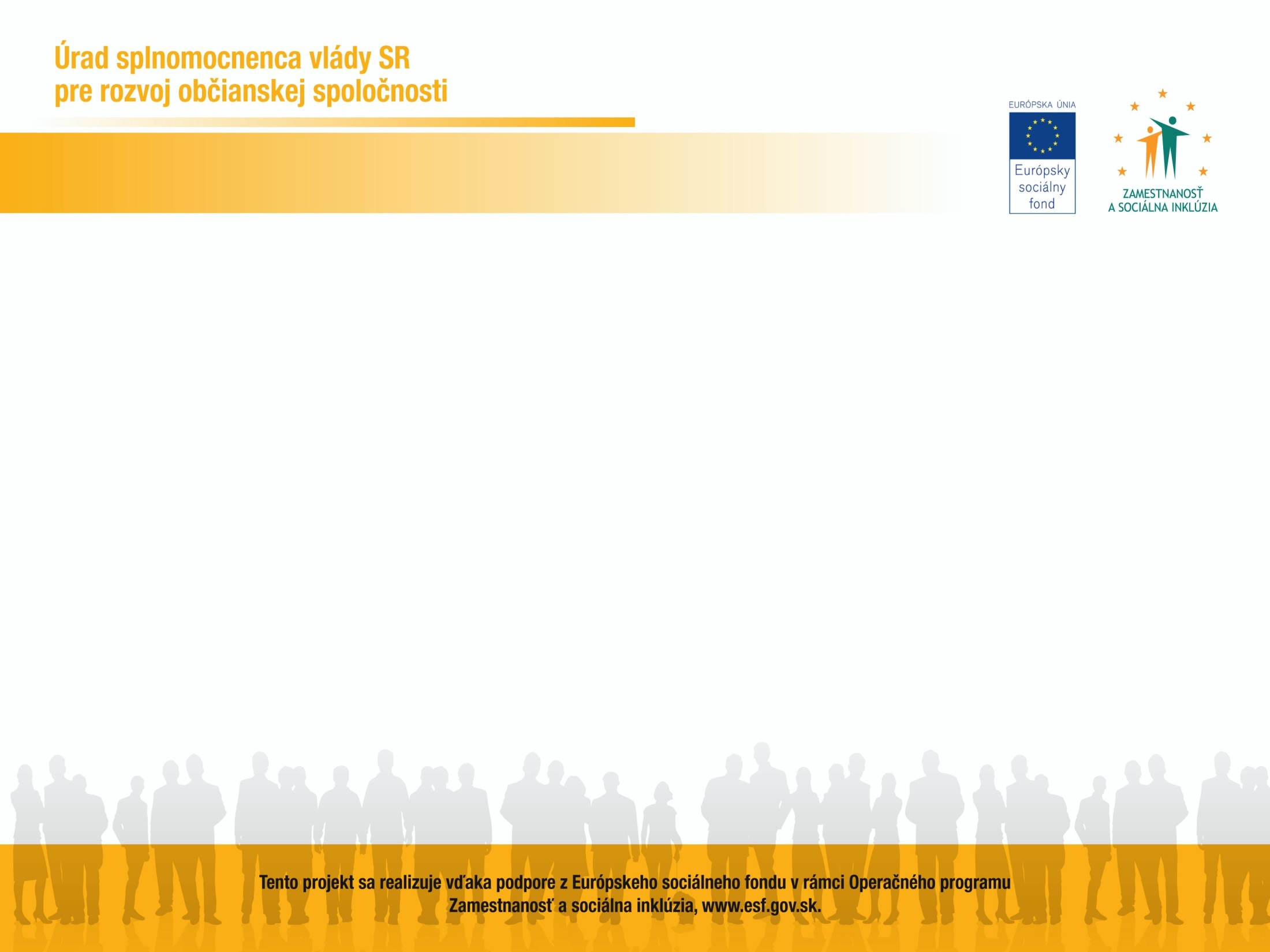 Národný projekt realizuje
Úrad splnomocnenca vlády SR 
pre rozvoj občianskej spoločnosti

spolu s partnermi: 
1. Slovenské neziskové servisné centrum
Centrum pre filantropiu
PDCS
SOCIA – nadácia na podporu sociálnych zmien

Trvanie projektu: marec 2014 – december 2015
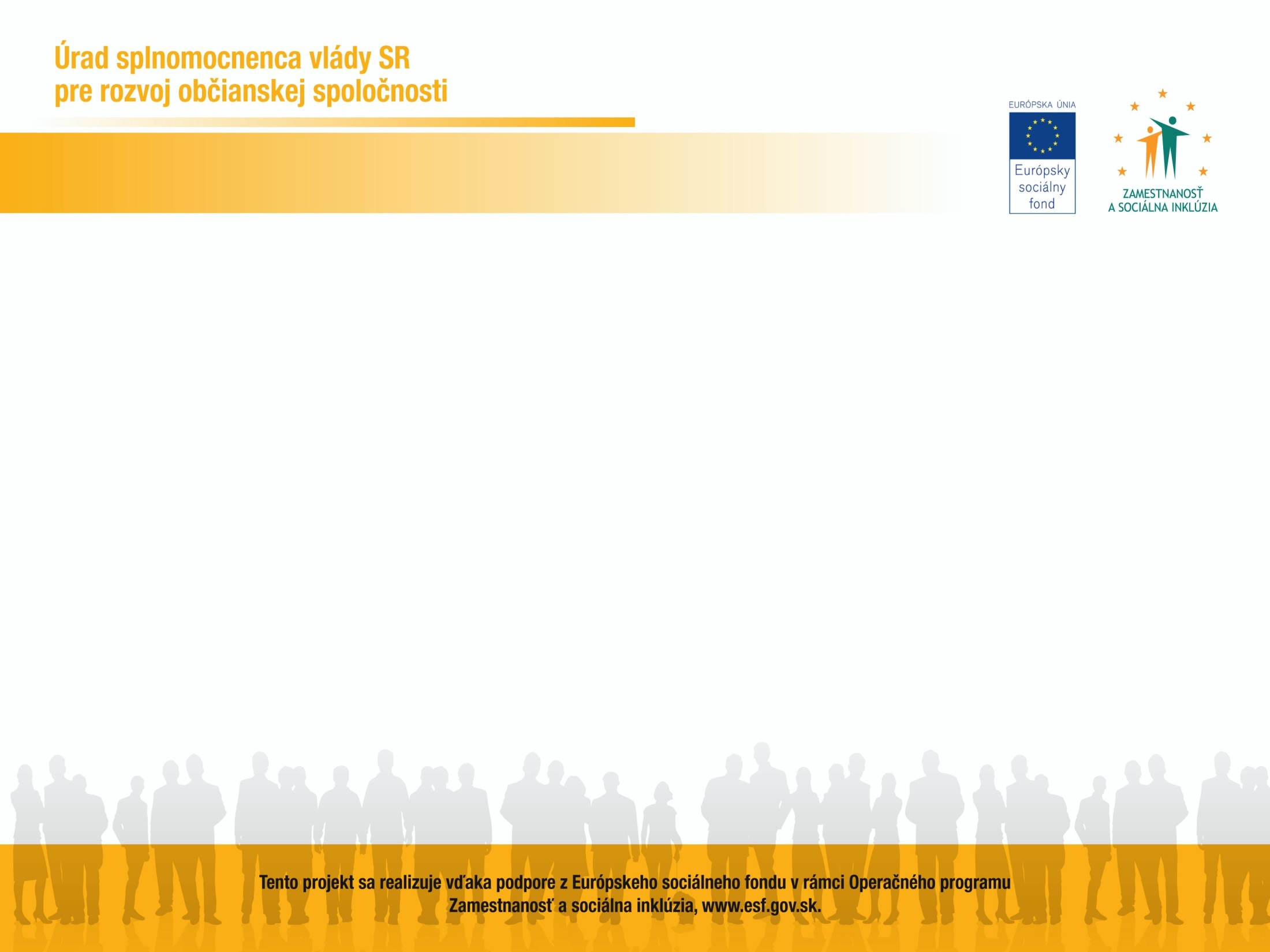 Slovenská republika sa v roku 2011 
stala členom medzinárodnej 
Iniciatívy pre otvorené vládnutie - 
záväzok väčšej otvorenosti, transparentnosti a odozvy voči verejnosti
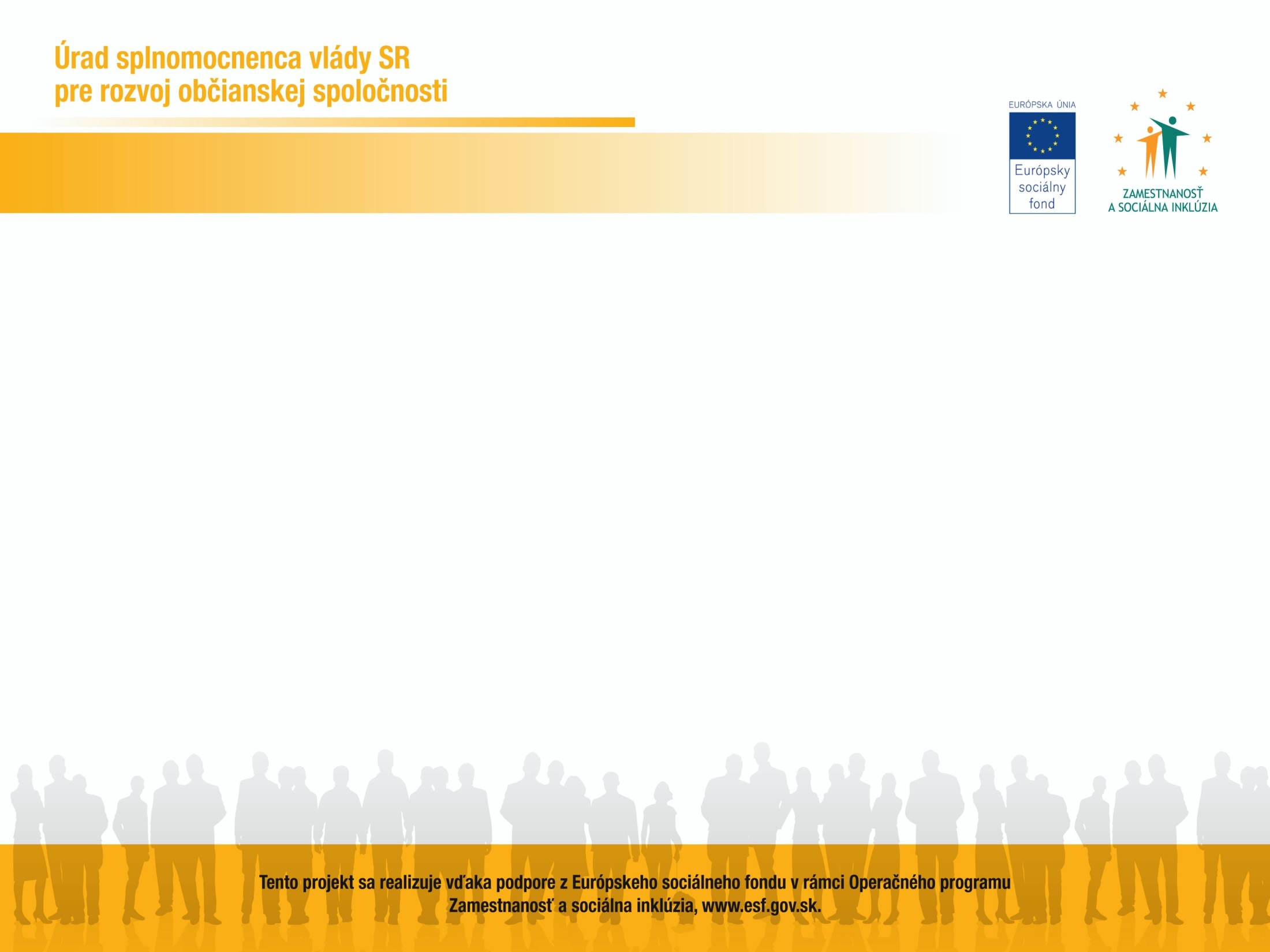 Elektronická hromadná žiadosť

jeden z dobrovoľných záväzkov vlády
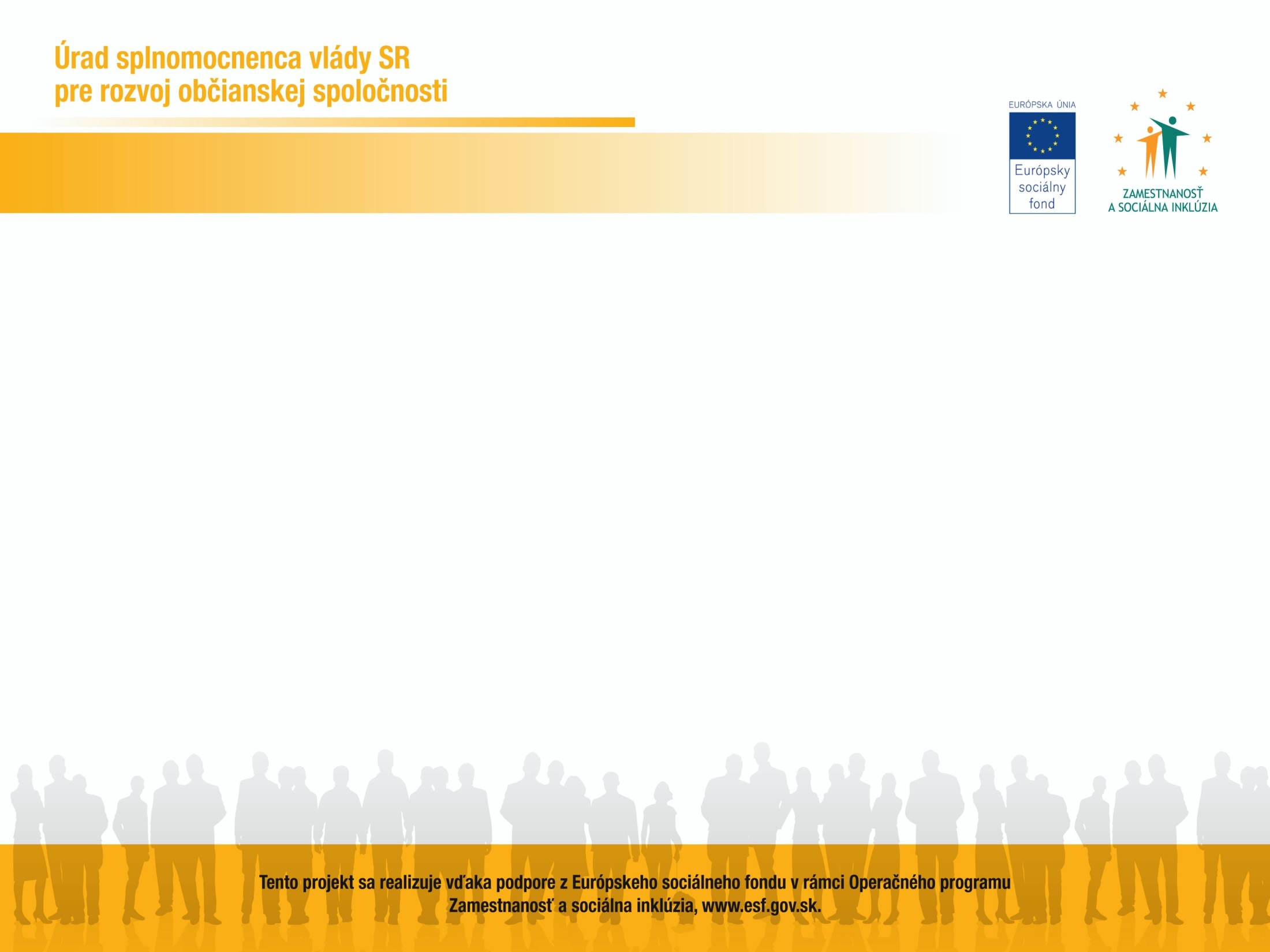 Prostredníctvom eHŽ 
môže verejnosť adresovať 
svoju požiadavku na vládu SR, 
ktorá je povinná sa ňou zaoberať.
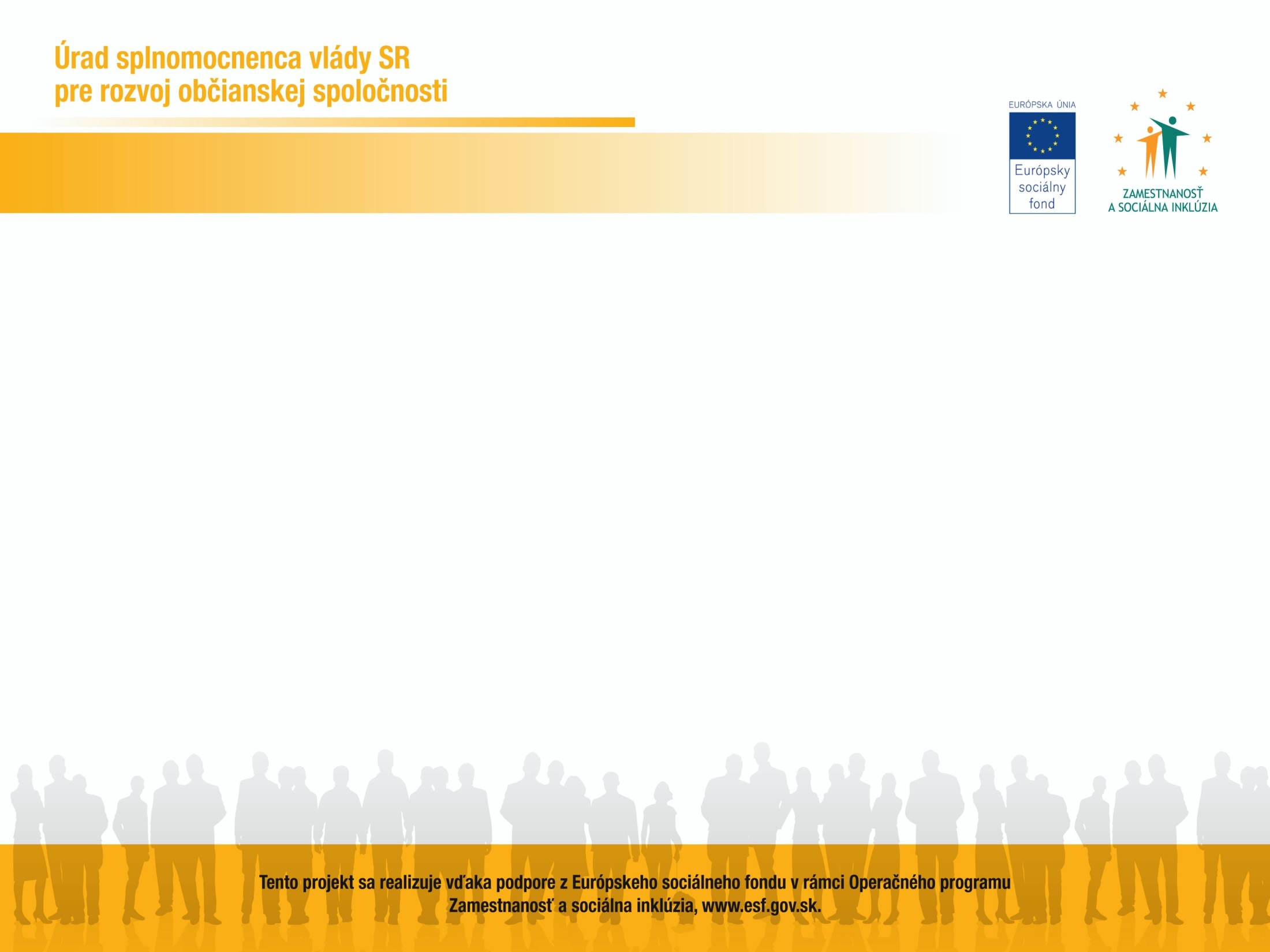 Vláda SR sa zaviazala, 
že sa bude zaoberať  každou eHŽ, 
ktorá si dokáže za 30 dní získať 
elektronicky minimálne 15.000 podporovateľov.
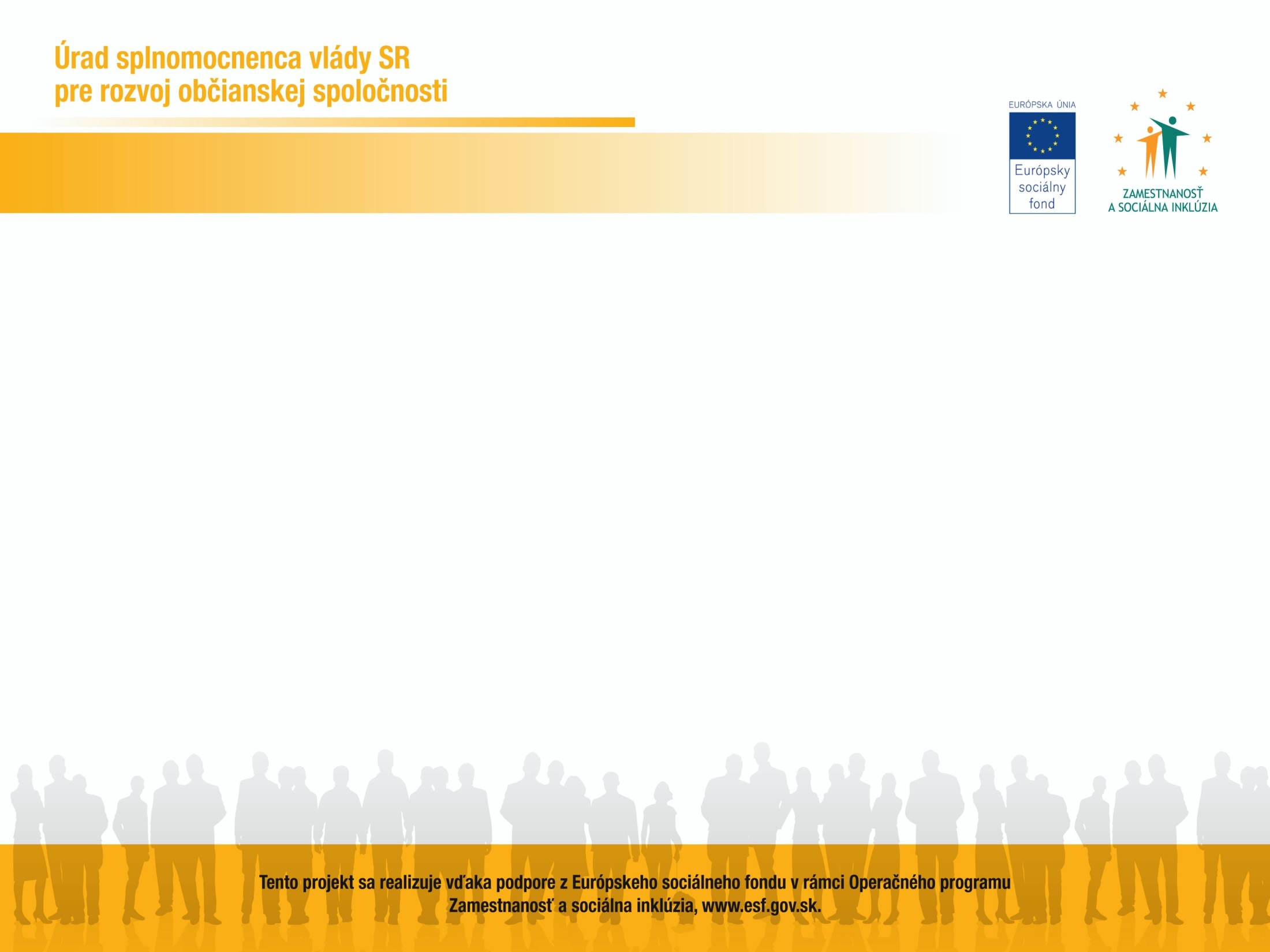 Porovnanie eHŽ a petície
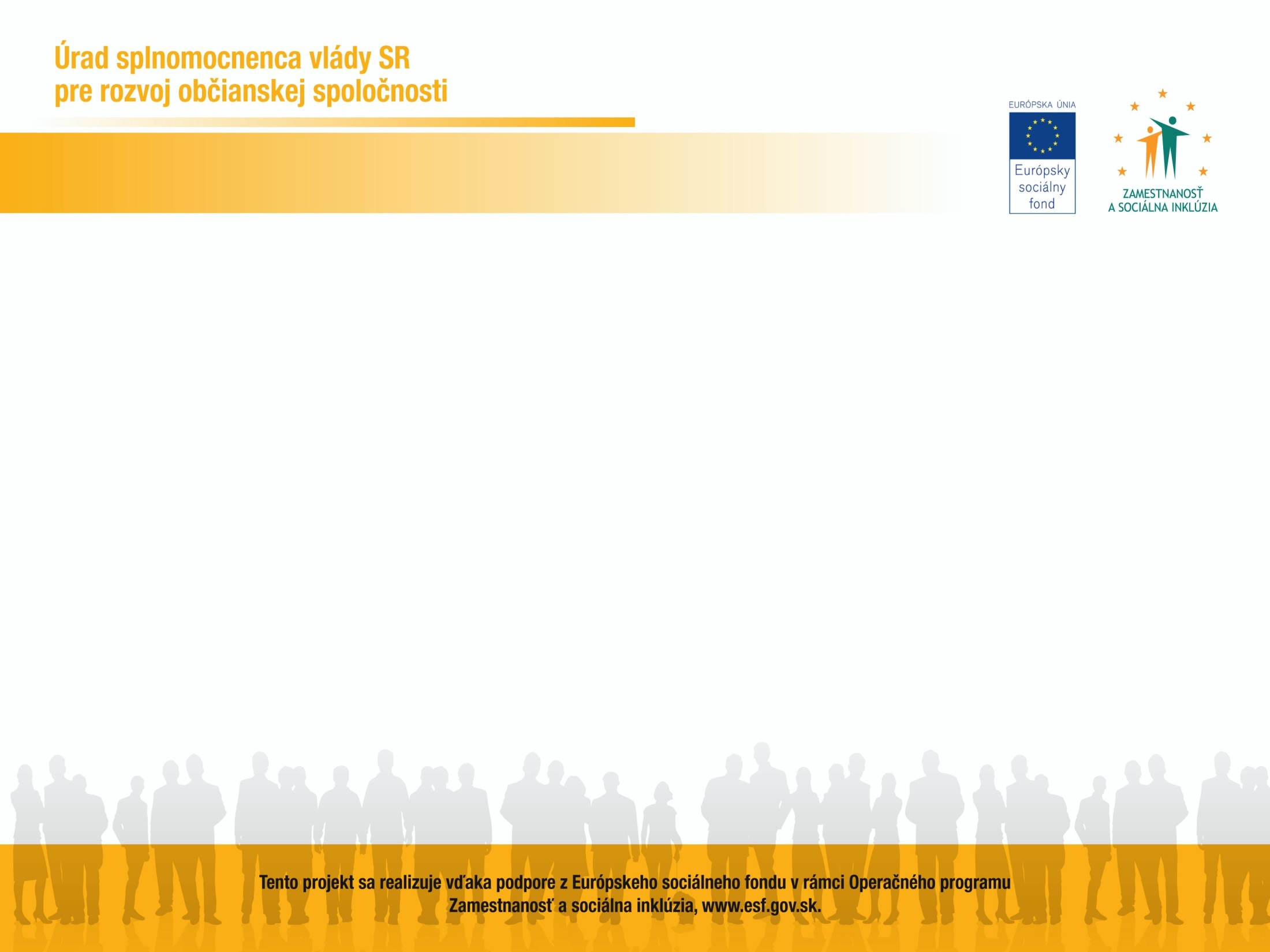 eHŽ sa vytvára cez 
ústredný portál verejnej správy www.slovensko.sk

www.slovensko.sk/sk/elektronicka-hromadna-ziadost
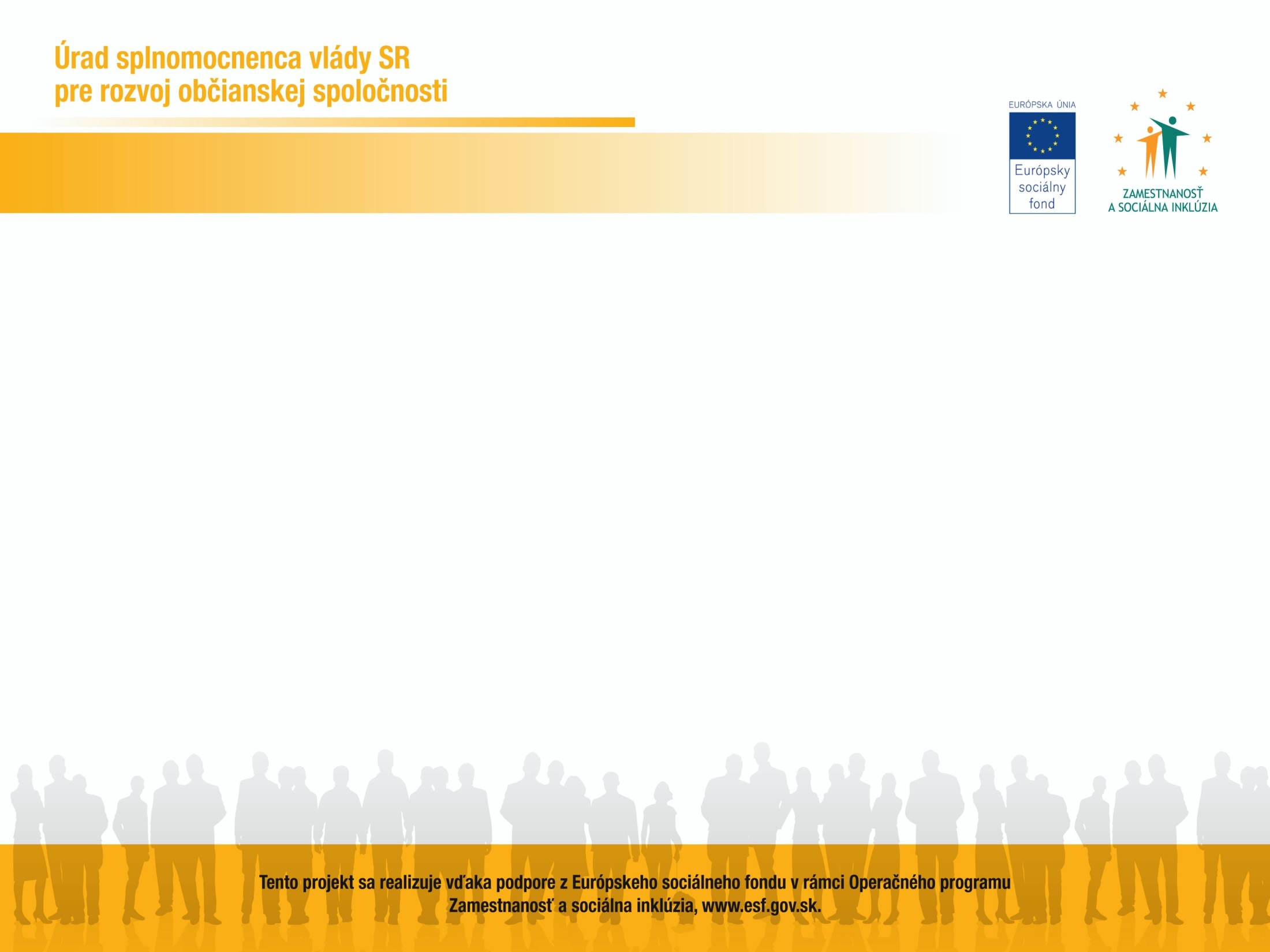 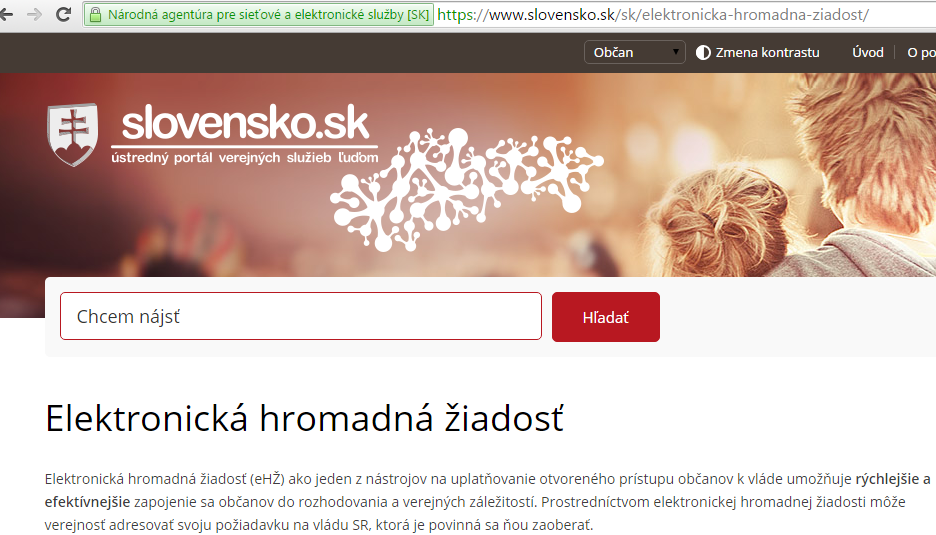 Elektronická hromadná žiadosť
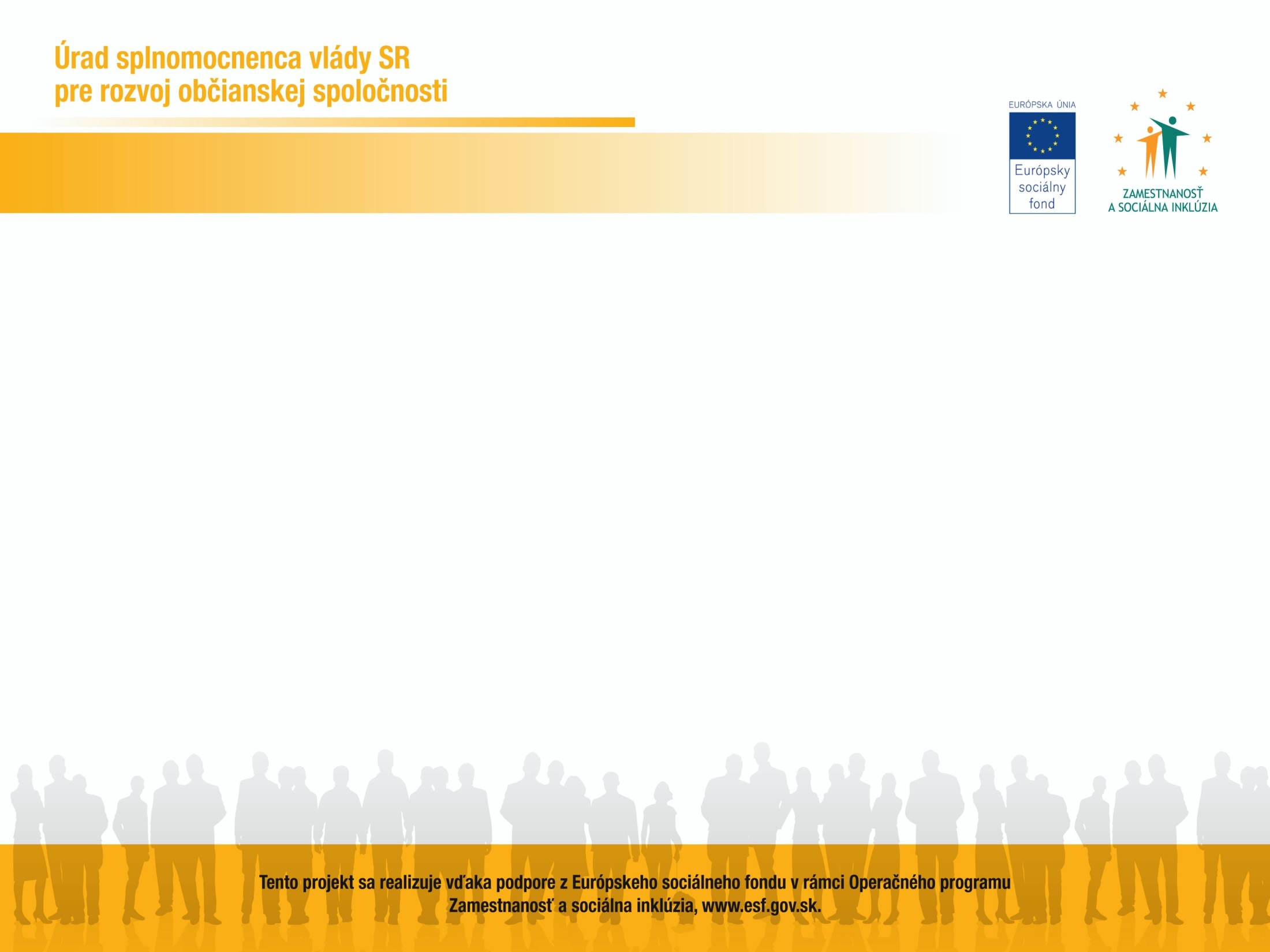 Spôsob realizácie

autor vytvorí eHŽ a začne elektronicky získavať podpisy
po úspešnom vyzbieraní 15.000 podpisov za 30 dní bude eHŽ postúpená na riešenie kompetentnému orgánu
a) na žiadosť vláda odpovedá do 30 dní a prijíma opatrenia do 60 dní
        b) v prípade legislatívnych krokov do 6 mesiacov
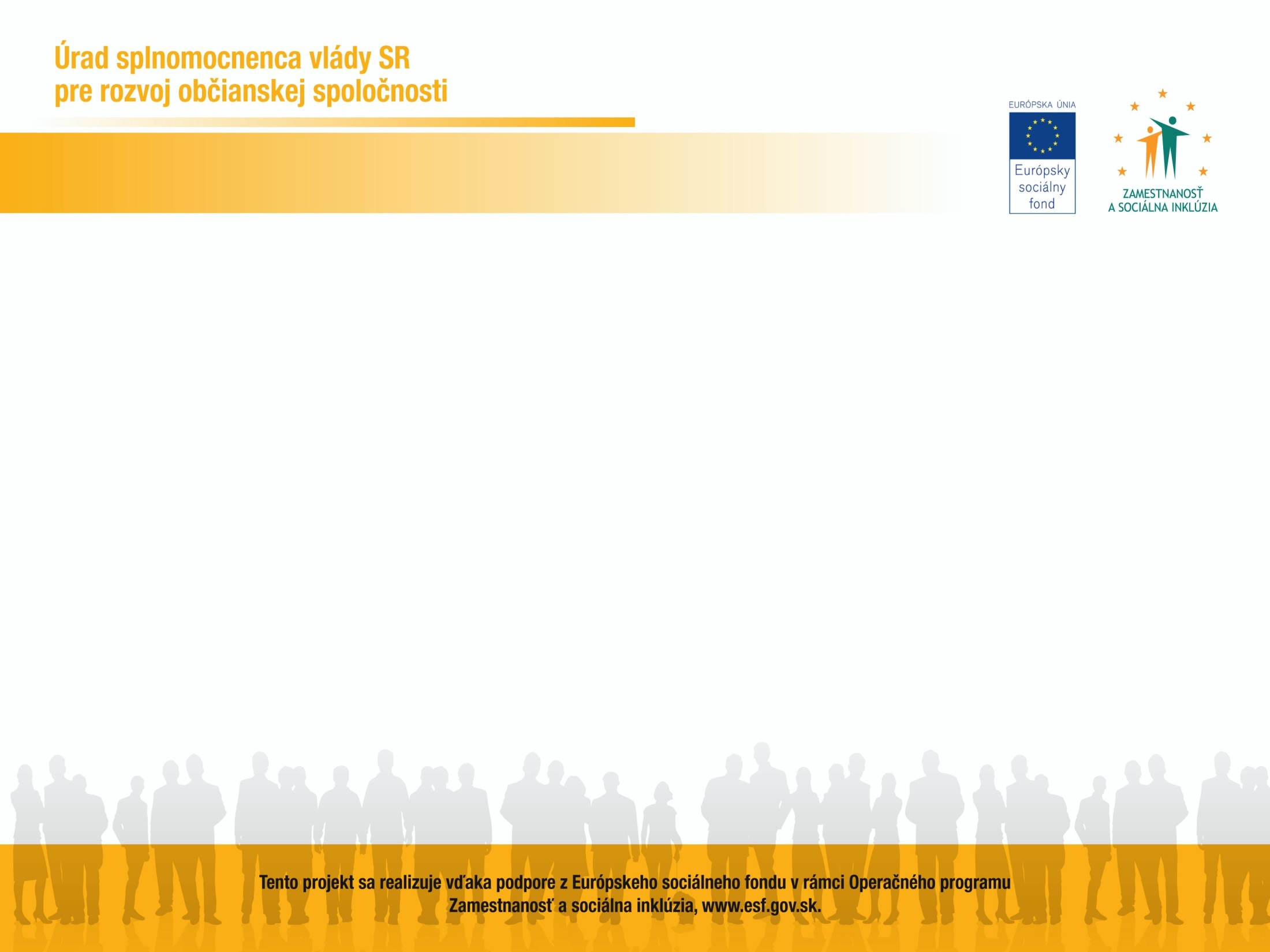 eHŽ je súčasťou projektu 
„Elektronické služby Úradu vlády SR 
– eDemokracia a otvorená vláda“, 
ktorej hlavným cieľom je vytvorenie integrovaného informačného systému e-Demokracie a otvorenej vlády.
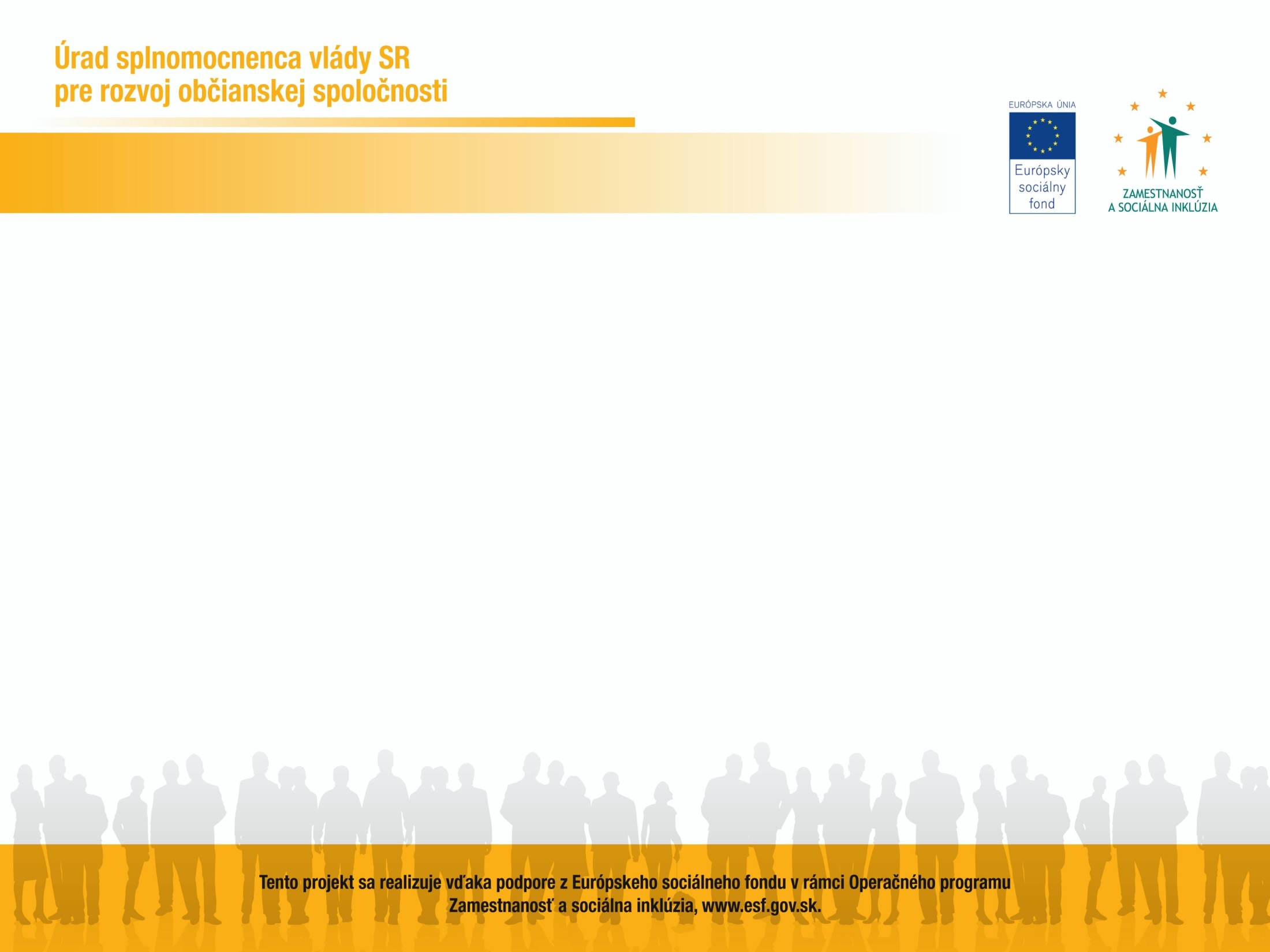 Ďakujem za pozornosť

Milan Andrejkovič
Úrad splnomocnenca vlády SR 
pre rozvoj občianskej spoločnosti
tel.: 02 / 509 44 982
e-mail: milan.andrejkovic2@minv.sk